Acids, Bases & Buffers
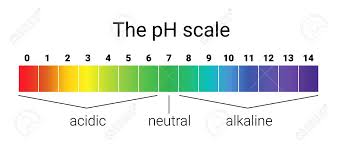 Acids & Bases
Animation
 ACIDS are compounds that dissociate in water and release H+ ions. Ex. HCl, H2CO3, H2SO4
 BASES are compounds that dissociate in water and release OH- ions. Ex. NaOH, KOH
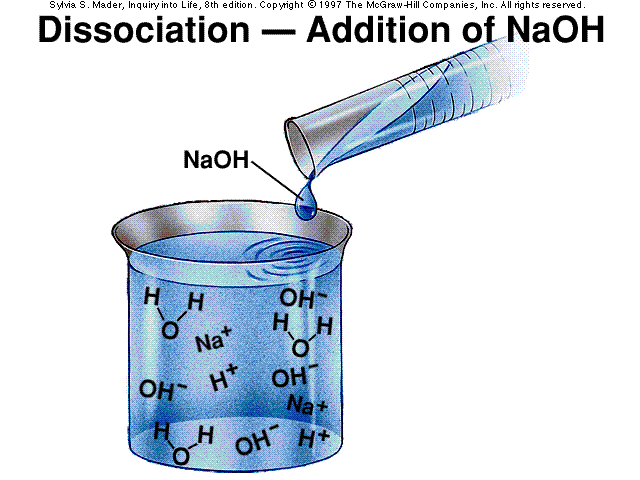 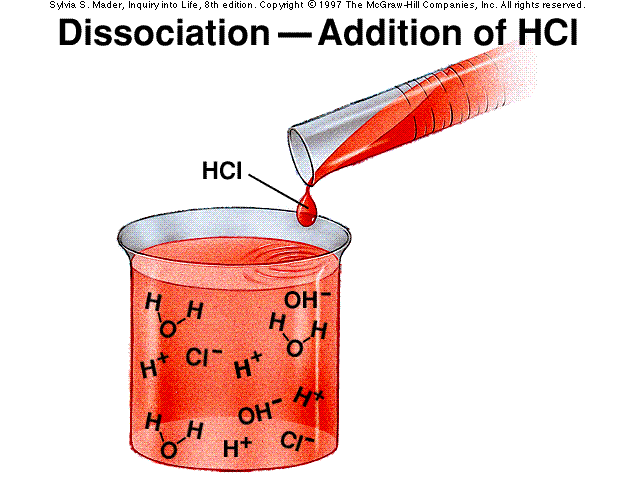 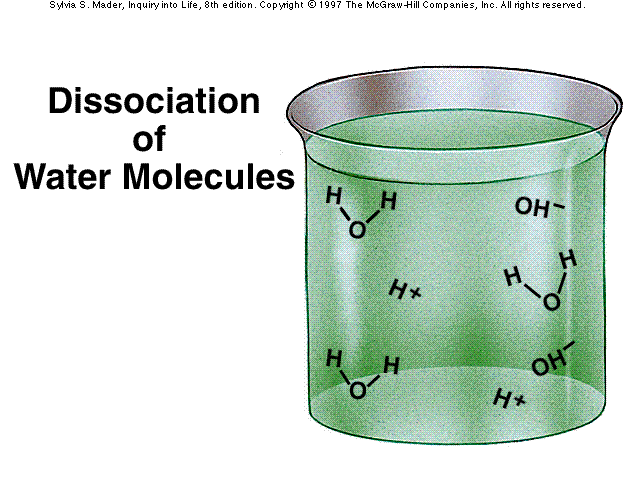 [Speaker Notes: http://highered.mheducation.com/sites/dl/free/0078617650/164037/00053406.html]
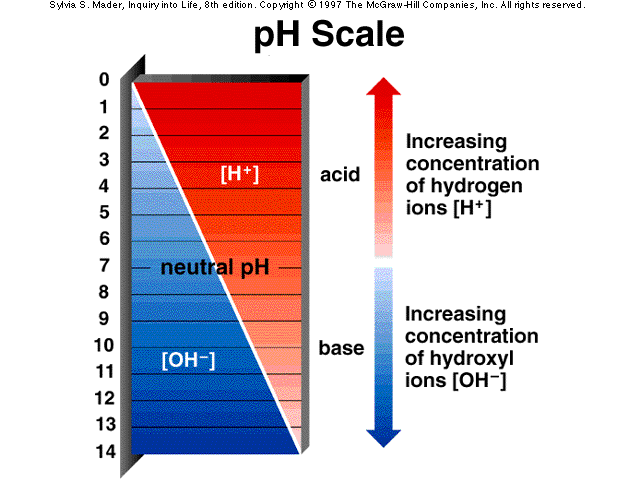 pH
pH is a measure of the concentration of hydrogen ions and ranges from 0 to 14.
pH less than 7 is ACIDIC
The higher the number, the more basic (or alkaline) the solution.
pH more than 7 is a BASIC solution
pH of 7 is said to be neutral. Pure water has a pH of 7.0
Animation
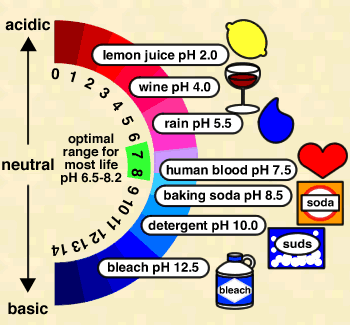 [Speaker Notes: https://ed.ted.com/lessons/the-strengths-and-weaknesses-of-acids-and-bases-george-zaidan-and-charles-morton#review]
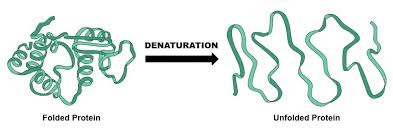 pH can be calculated using the following formula:  		           pH = -log[H+]
Ex. If pH = 3, [H+] = 10-3
pH scale is a logarithmic scale
Each number on the scale represents a difference of magnitude of 10.
Ex. A pH of 2 is 10 times more acidic than a pH of 3
Ex. A pH of 2 is 100 times more acidic than a pH of 4
Ex. A pH of 13 is 1000 times less acidic than a pH of 10
All living things need to maintain a constant pH
Ex. Human blood pH = 7.4
pH changes can cause enzymes to “denature” (change shape).
Buffers
To keep the pH from changing, living cells contain buffers to keep pH constant.
A BUFFER is a chemical or combination of chemicals that can take up excess hydrogen ions or excess hydroxide ions.
Buffers resist changes in pH when acid or base is added. However, buffers can be overwhelmed if acid or base continues to be added.
Two common buffers in living systems
Carbonic acid - bicarbonate ions (H2CO3, HCO3-) are present in human blood to act as buffers:  

	H2CO3    H+  +  HCO3-

If base added to blood…
 	OH-  + H2CO3   HCO3-  + H2O

If acid is added to blood…
	H+  + H2CO3   H2CO3
Acetic acid – acetate ions (CH3COOH, CH3COO-)

If base is added…

	OH-  +  H+    H2O

If acid is added…

	H+ +  CH3COO-    CH3COOH
In Summary: pH in biological systems must be maintained within a narrow range or there are health consequences!
Blood: if not normal, acidosis may result
Acids are a normal metabolic waste product
Blood pH is 7.4 and must be buffered to keep it normal.
A buffer is a chemical (or combo) that keeps pH within normal limits by reacting with or releasing H+
Blood is buffered by carbonic acid
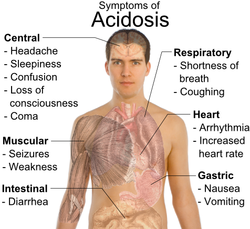